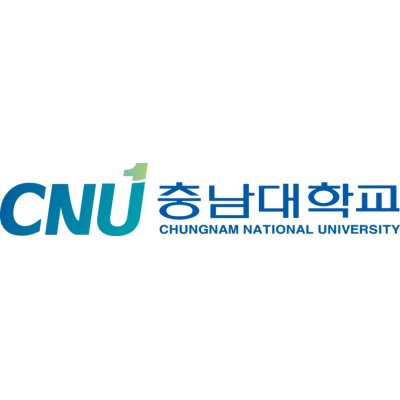 CNU Social Media
Kakaotalk
Instagram (cnu_now)
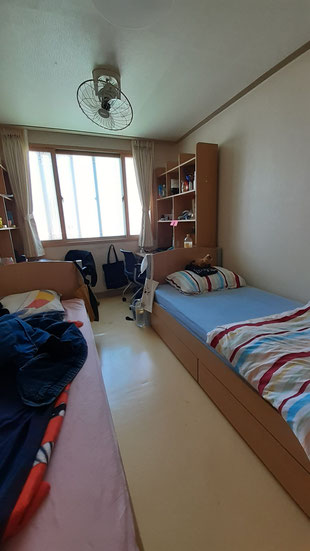 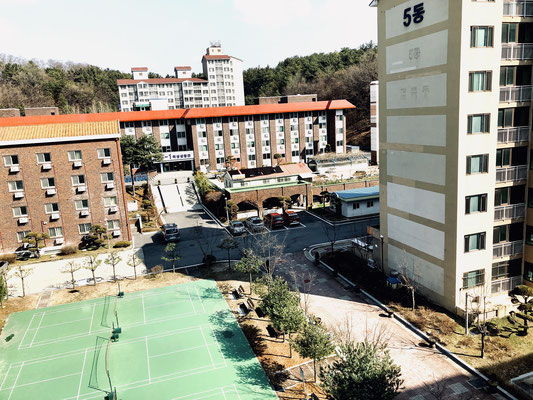 Wohnheim
6 pro Wohngemeinschaft
2 pro Schlafzimmer
12 pro Badezimmer
3 Toiletten 
2 Duschen
3 Waschbecken
GSP
Stipendium
für zwei Student/innen aus Tübingen (für 1 Semester, bis Mitte Juni)

Kostenlose Unterkunft im Wohnheim 
2 kostenlose Mahlzeiten (Mo. – Fr.) in der Dormitory Cafeteria
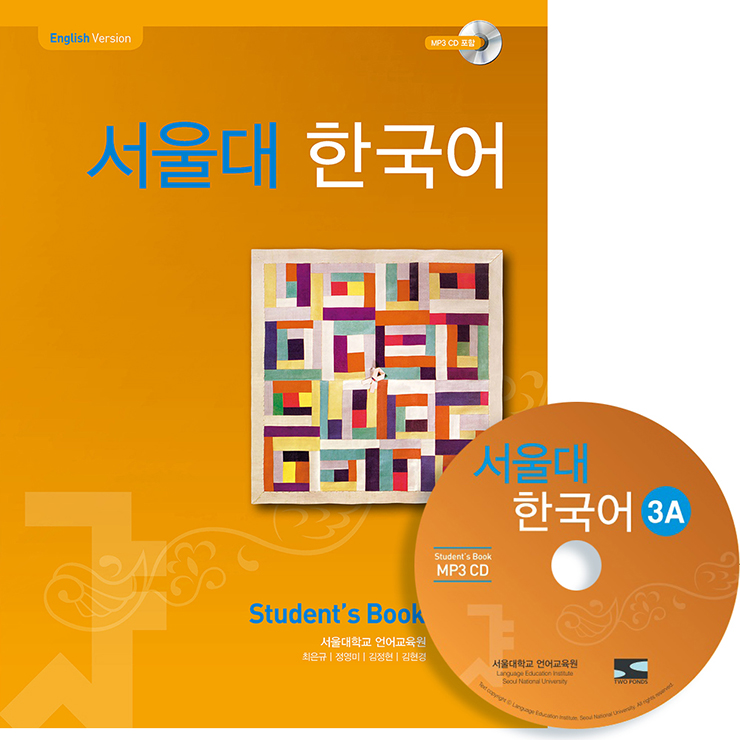 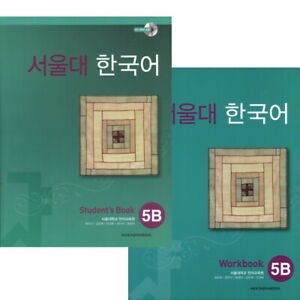 KIC – Korean Intensive Course
KIC – Korean Intensive Course
10 Wochen pro Kurs
man hat 2 verschiedene 선생님 
4h jeden Tag
Vormittagskurs 9:00-12:50 oder Nachmittagskurs 13:00-17:50
Große Menge an Vokabeln
Es gibt Wiederholugs-Stunden für den Stoff der Lektionen
Klausuren: 2 Tage; 
Speaking, Writing, Vocabulary, Grammar, Listening, Reading
KIC – Korean Intensive Course
Level 3 und 4 sind ähnlich aufgebaut. 
3x 발표 (3-5min) & 1x Debatte 
쓰기 숙제 (4x lang & für jede Lektion 1x kurz)

Level 5
2x 발표 (5min) & 2x Debatte 
4x 쓰기 숙제
Andere Kurse
Erste Kurswahl erfolgt noch in Deutschland (nachts oder früh morgens)
Es ist möglich Kurse zu „droppen“
Es wird viel geholfen, wenn man nicht in einen Kurs reingekommen ist, in den man wollte

WICHTIG: sobald ihr die email-Adresse der Lehrperson habt, schreibt ihn/sie an und fragt ob der Kurs wirklich auf Englisch ist!
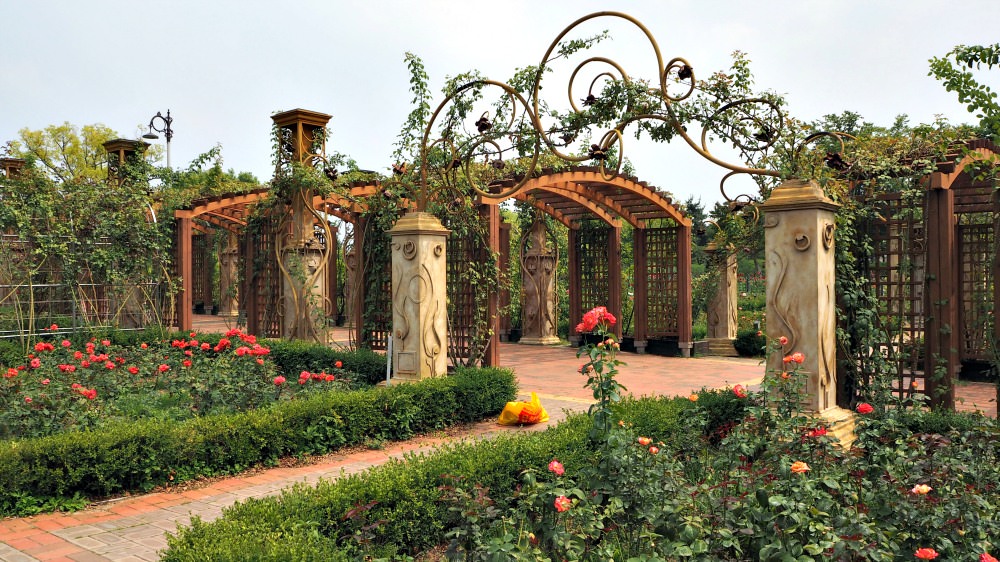 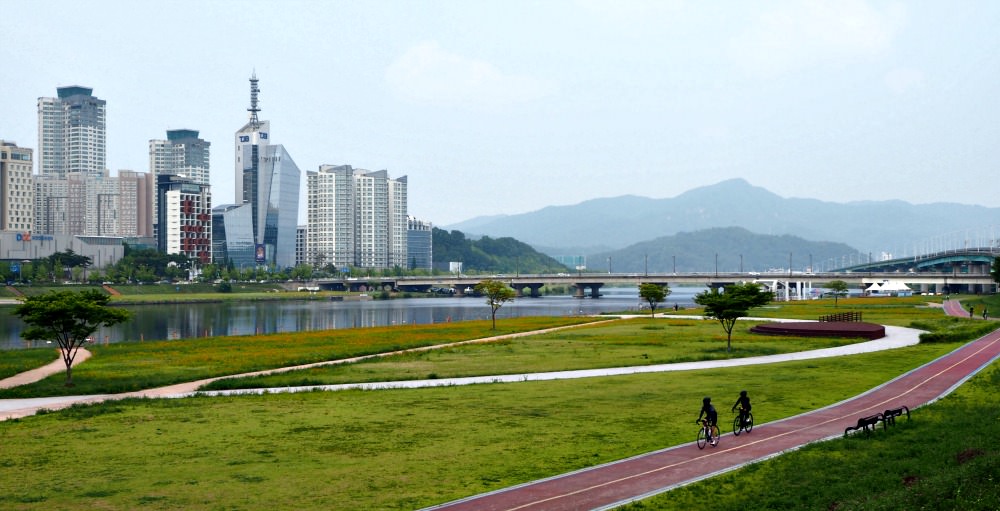 Kontakt für mehr Infos zur CNU
Kakaotalk ID: LauraBby00
Email: lauraklett@student.uni-tuebingen.de